15 High Value Action Steps… To Elevate Your Employee Referral Program To The Next Level ERE.Net Webinar -  June 10, 2015
© Dr John Sullivan
58sl final
Slides are currently available on  www.drjohnsullivan.com
1
If you are listening to the live version of this webinar…


Please submit questions at any time
2
A few quick examples to illustrate how much employee referrals have changed
3
Example – referrals have changed dramatically
The start-up ThoughtSpot offered a $20,000 referral reward 
Any “friend of the company” qualifies for the $
The program covers any position in the firm 
 Hired 9 in 1 month (from a base of 32 employees)
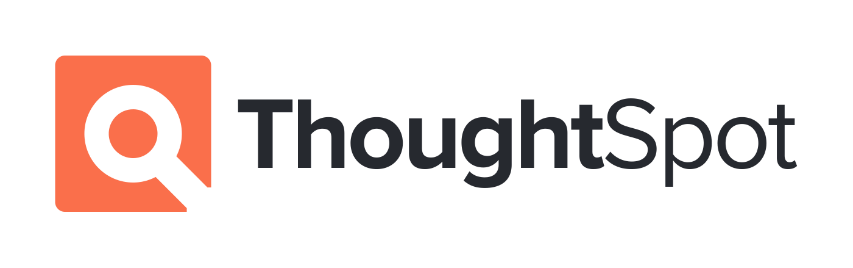 4
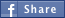 Crowdsourcing for a CEO to get $100,000
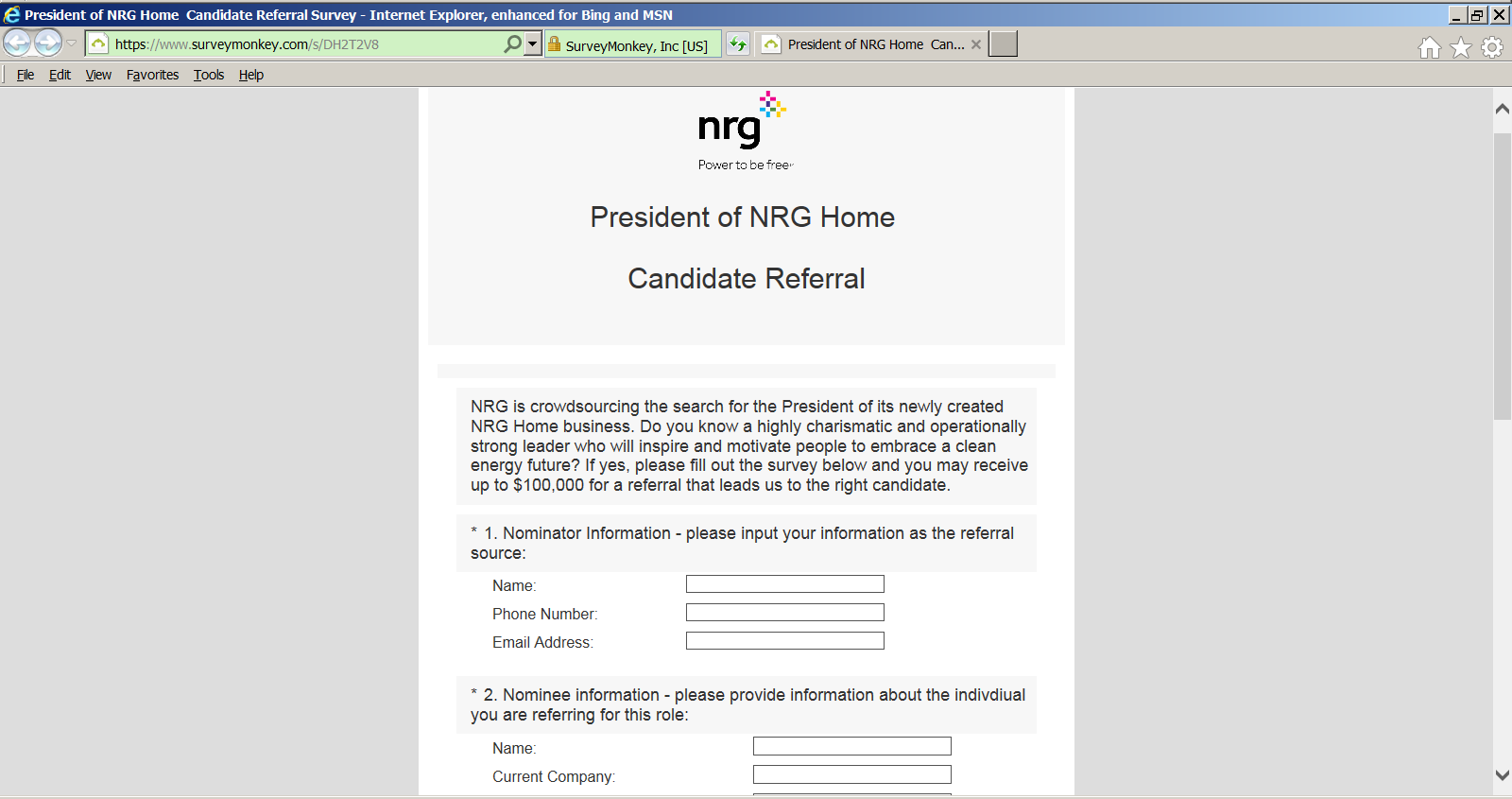 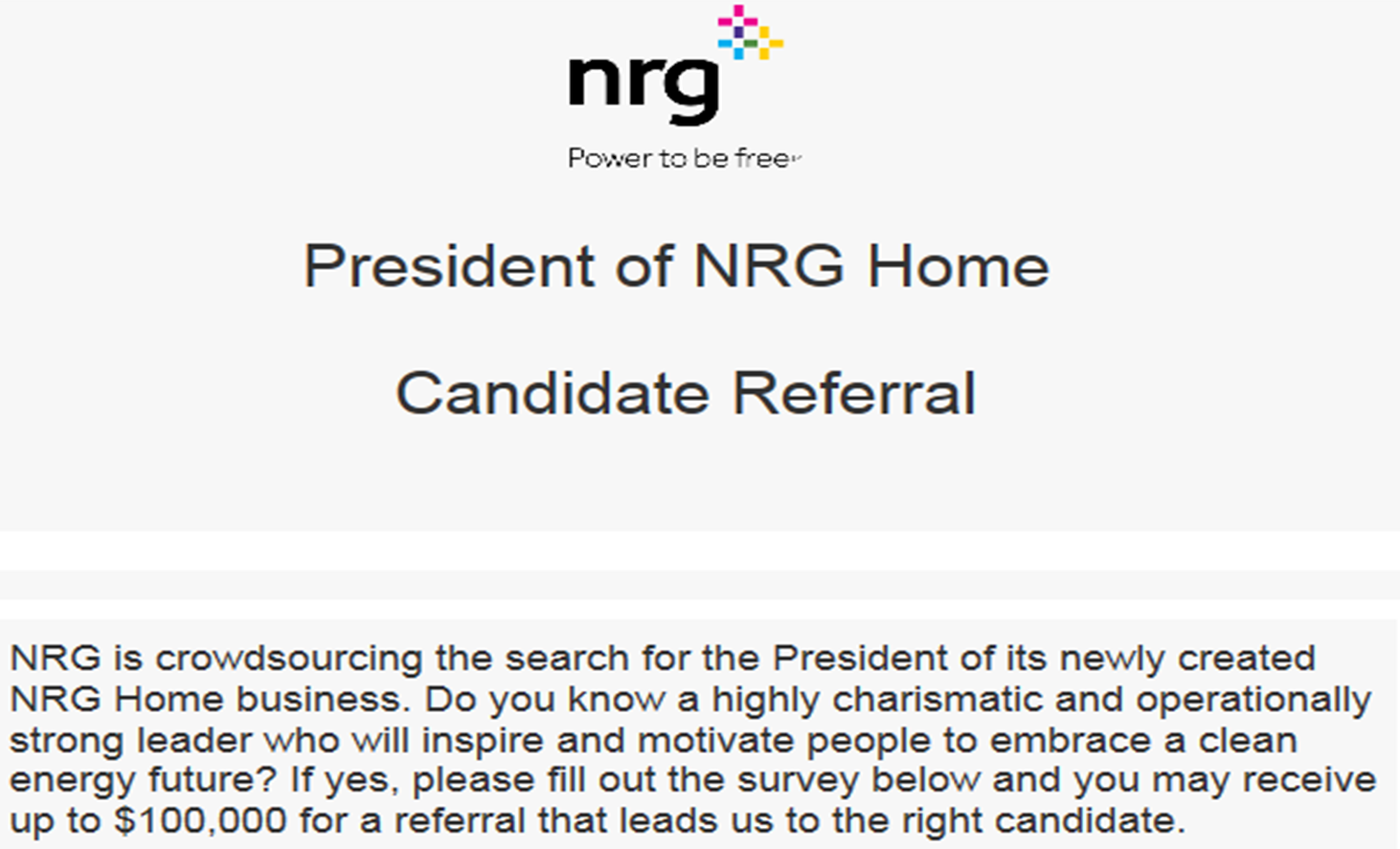 5
What does “the next level up” look like
Volume > 50% of all hires
ERP produces highest quality hires
The highest retention rate
The shortest time to fill 
Over 30% of top performers participate in the ERP
< 10% low-quality referrals 
Below average cost per hire
6
Now let’s look at the 15 action steps
Action #1 –  Shift to a data-driven model
The ERP must be data-driven
Make all ERP decisions based on data
Measure the quality of hire (possible measures: would the manager rehire after 6 months, performance appraisal scores or actual output data)
	plus retention and termination rates
Utilize Q of H data to identify “what works” and what aspects of the ERP “didn’t work” in important areas (i.e. best employees, best sources to find referrals, best performance prediction factors, best rewards, best way to communicate, best ERP rules etc.)
7
Example – Of data-driven sourcing
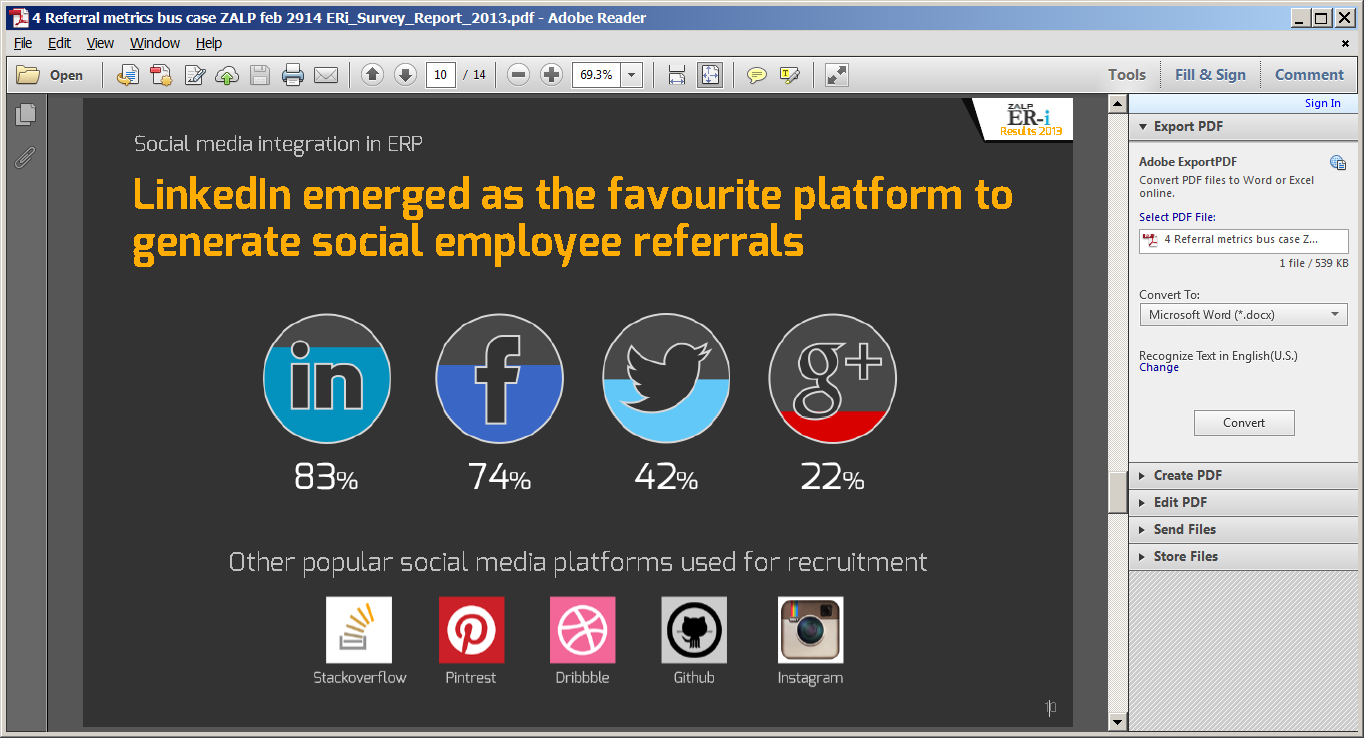 Source: Zalp
8
8
Action #2 –  Make a great business case
A continually updated business case gets you…
Executive support

Hiring manager and employee support

More ERP budget
9
Factors in a great business case
Factors in a great ERP business case
The CFO’s supports your business case
A high ROI (Higher output value minus costs)
Increased new hire performance on the job
Higher applicant quality (less wasted management time on turkeys)
Longer new hire retention
Faster hiring
More diversity
Lower costs
10
Example  –  Elements of a great business case
BC factor - Referral hires produce more profit 
Hires from referrals… produce approximately 25% more profit than hires from other sources 

A top performer referral that is hired… will produce 90% more profit than the average referral 


(Source: UC Berkeley study by Burksy & Cowgillz)
11
Example - The #1 source for new hire quality
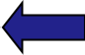 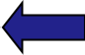 12
Example  – Increased on-the-job performance
BC factor - Improved new hire performance

Referred workers were more productive during their first 400 days   (Source: Evolv)
13
Example  –  Better retention
BC factor - Referred hires stay longer

Referred workers are up to 30% less likely to quit (because…  having friends at work encourages a more productive work environment, which decreases attrition)          (Source: Evolv)
14
Example  – Hiring volume at top firms
BC factor - Highest hiring volume from a source  







The best firms average 46% of all hires
Average firms produce only 28%
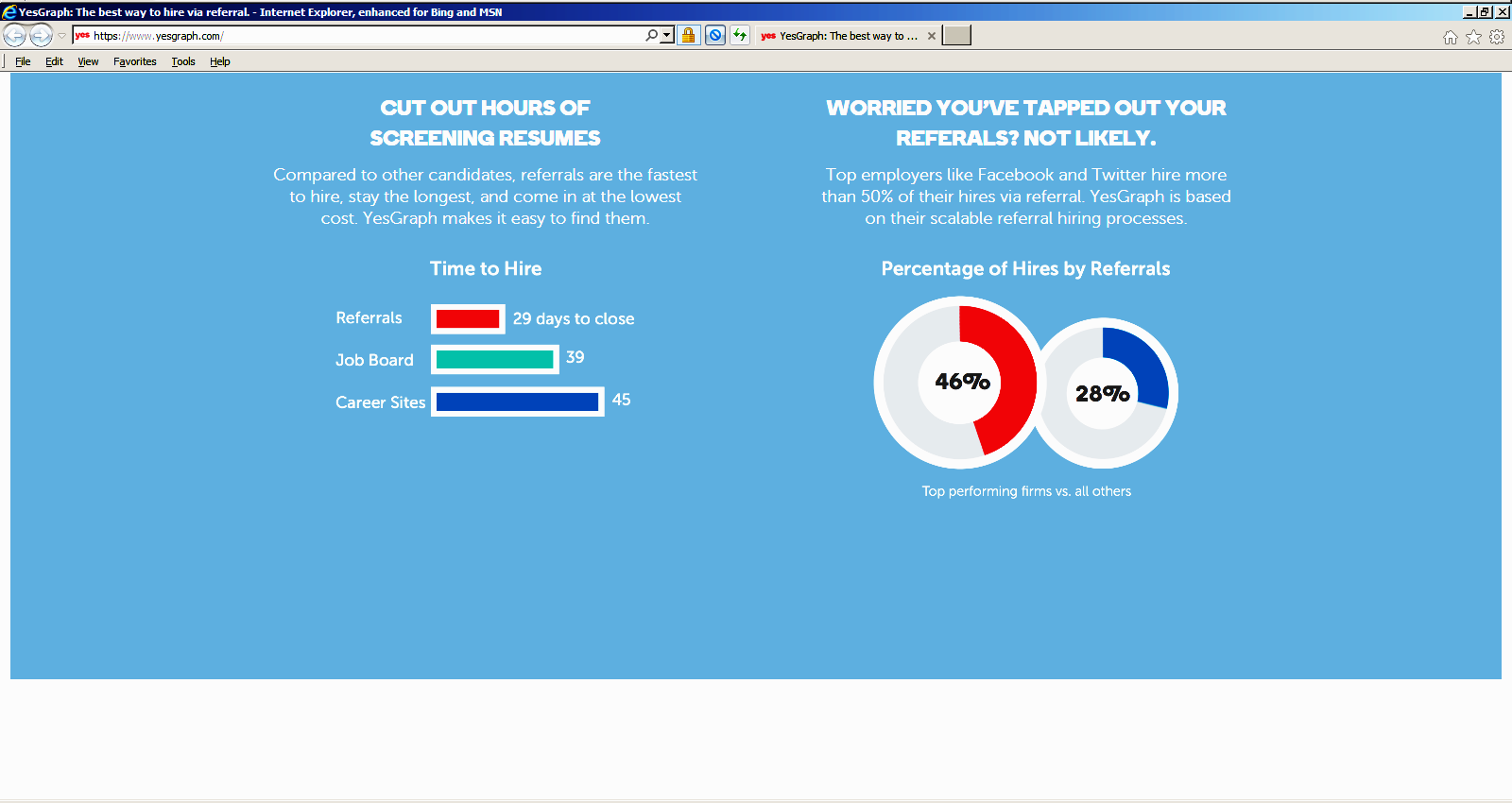 Source:
yesgraph
15
Example – Time to fill
BC factor - Faster hiring speed / time to fill

A referral program can have the fastest “time to fill” of all sources (29 compared to 45 days, up to a 36% improvement)
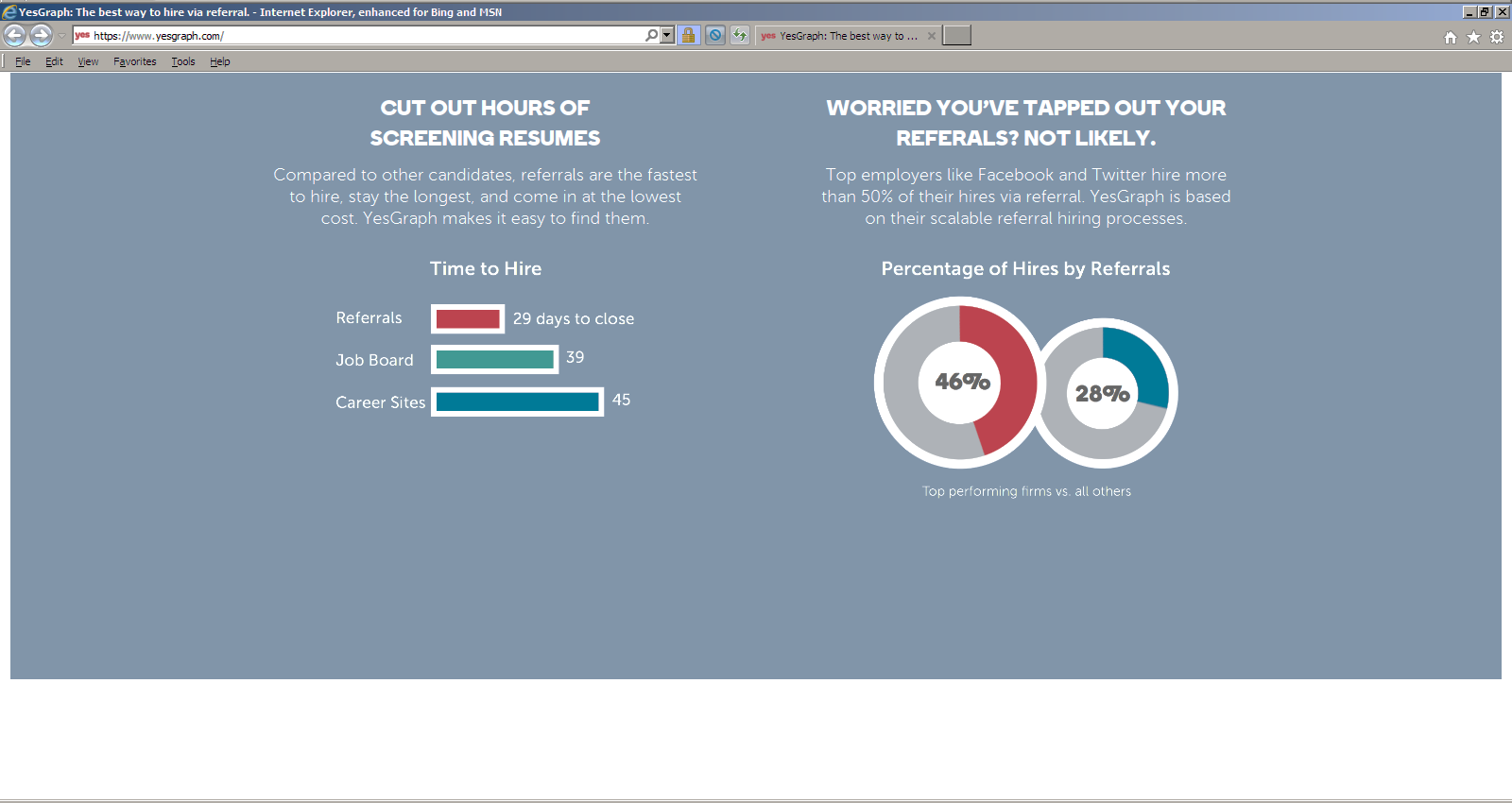 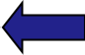 Source:
yesgraph
16
Example – The highest quality of candidate
BC factor - The highest quality candidates 
A survey of major employers… 88% said that… “referrals are the # 1 best source for above average applicants”


Referrals have the highest interview to hire ratio where… 17% of applicants are interviewed and 25% of those interviewed are hired (Source: SilkRoad)
17
Example - Lower cost per hire
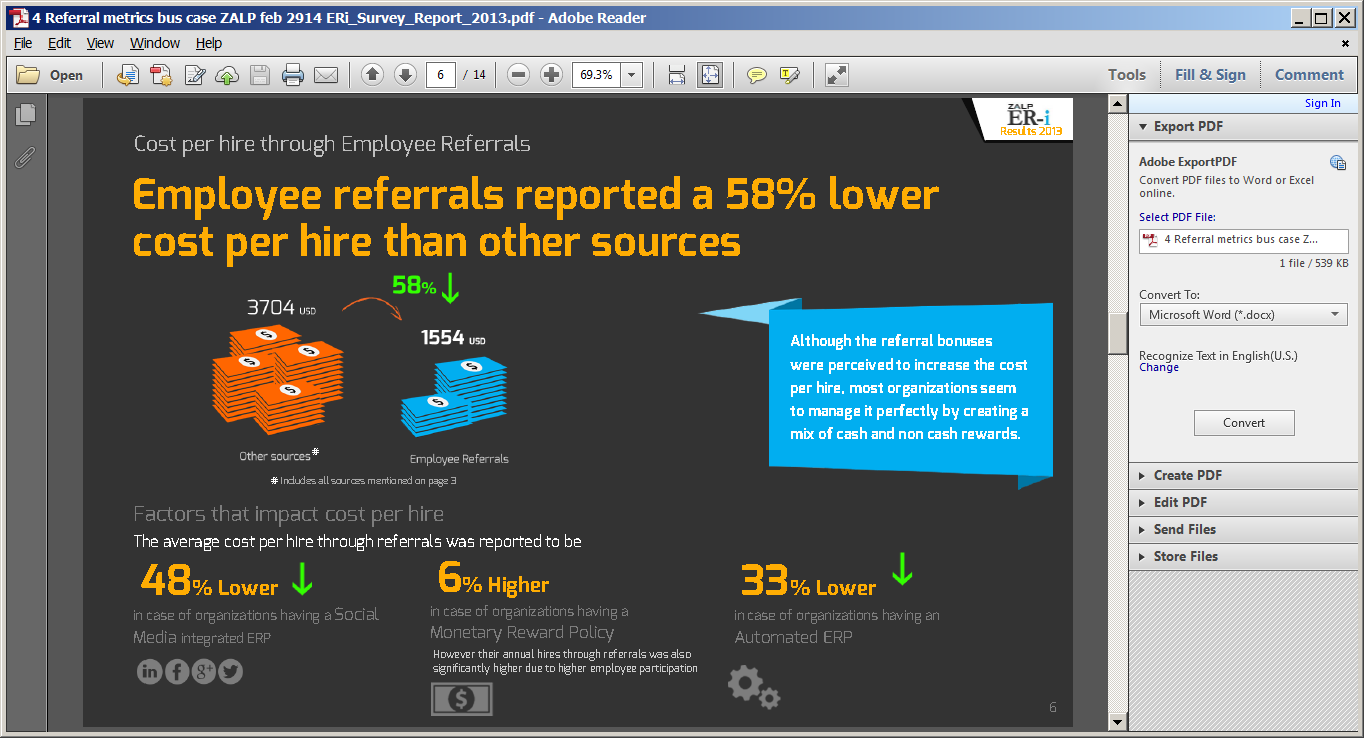 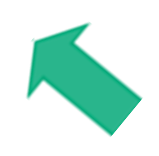 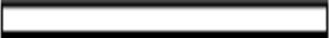 Source: Zalp 2013
18
Action #3 –  Prioritize jobs
Prioritize and focus on… jobs with a high impact 
Mission critical jobs 
Revenue generating jobs
Jobs where product innovation occurs
Jobs with high past referral success rates
Hard to fill jobs
Executive jobs
“Sudden vacancies” in key positions
19
Action #3 –  Continued
Prioritize & recruit people with a high impact 
Innovators from within your industry
Top 10% performers
Employees that work at key competitor firms
Diverse individuals in exempt positions
Individuals with “future skills”
20
Action #3 –  Continued
Prioritize referrals from these types of employees
Referrals from employees with past referral successes

Referrals generated by top performing employees

Referrals from new hires that worked at key competitor firms (during onboarding)

Assign referrals to your employees with close established relationships with your targets
21
Be careful

    Homer will refer    	people also
So weight referrals based on the employee’s referral track record
22
Action #4 –  Refer for the good of the team
“Referring for the team” is the best motivator 
Emphasizing the reward $ is a major mistake  because employees will focus on the money… rather than making the firm better 
(only 11% of employees make referrals because of the “opportunity to earn bonus income”)
Employees will refer the best when they realize that “with the best players”, the team wins more 
Your teammates deserve to work alongside and learn from the very best coworkers (no slackers)
Convince them that it’s every employee’s team responsibility to be… a 24/7 talent scout
23
Action #4 –  (continued)
Employees are superior recruiters because:
They can more easily approach and build relationships with targets based on shared knowledge and shared professional commitment
They know the job better… so they can answer questions and more effectively sell the job
They are trusted – “People don't always listen to recruiters, but they do listen to their friends” (the CEO of ThoughtSpot)
Show employees the correlation between better business results… and a higher quality ERP hires
24
Other non-monetary reward practices to consider
A once-a-year luncheon with the CEO for all employees with successful referrals 
Offer prize drawings, it’s cheaper because everyone doesn’t win
Offer a charity donation option 
Work related rewards, offer first choice schedule, vacation etc.
A “prize patrol” approach to celebrate referrals 
Offer small rewards that excite the family – a packet of free movie tickets for the family
A personalized thank you note from an executive
25
Action #5 –  Provide employees with a toolkit
Educate employees on how/where to find prospects 
Most employees simply don't know where to look for prospects & how to build relationships
Start by collecting data and asking your most effective referring employees “what works” and “what doesn’t work”
Avoid “learning by trial and error” by educating your employees and by providing them with a simple toolkit that provides templates  and “walks them through the steps” of the best referral approaches
26
Example - DaVita employee education talking points
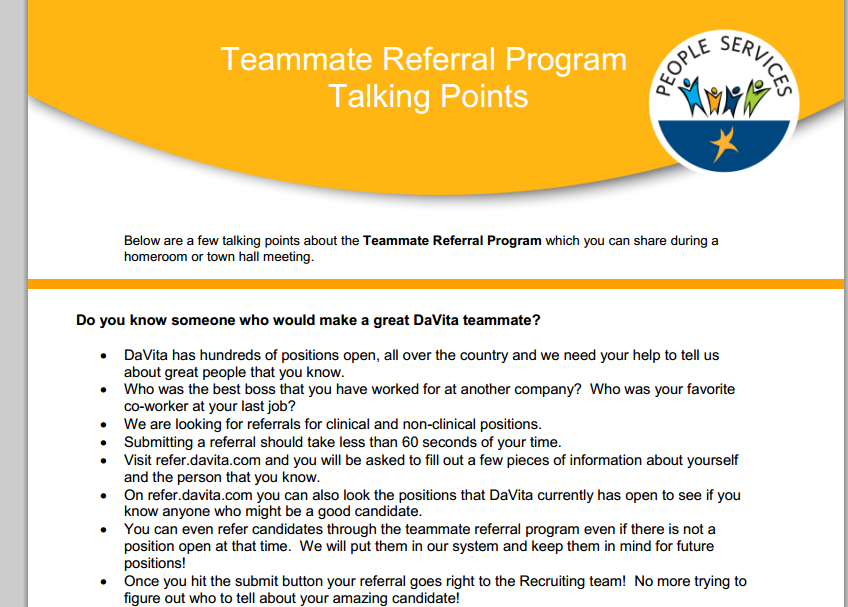 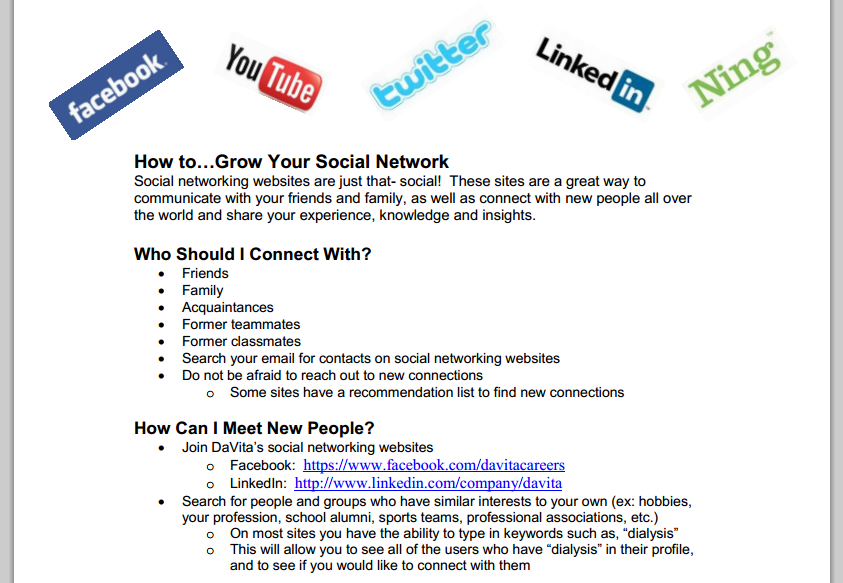 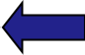 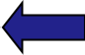 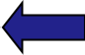 27
Example – Whirlpool’s referral toolkit
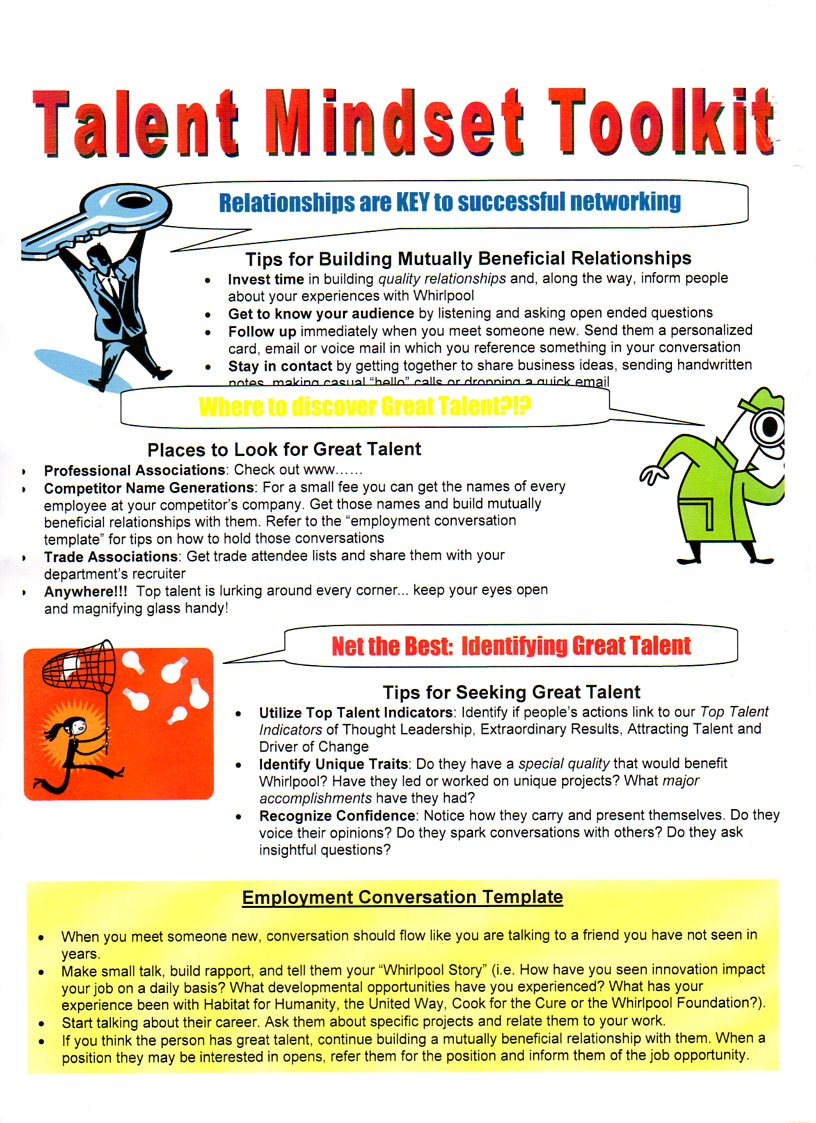 Source: Whirlpool
28
Action #6 –  Stories allow employees to sell better
Provide a story inventory 
 The most powerful tool for selling referral prospects are “authentic” compelling stories about the firm (covering: best practices, helping the little guy, exceptional values and benefits)
After gathering stories… place them in a story inventory web page… so that employees can easily access your compelling stories
Also develop a process that allows employees to contribute new stories by creating a “spread the love” or wiki website
29
Example - How Microsoft generates stories
Microsoft “Spreadthelove” internal website
Their “Spreadthelove” website allowed Microsoft employees to "write up" their own individual story about their career with Microsoft (their story might include pictures, testimonials and video)

 Employees could share the web link and "spread the love" with targeted friends, family and potential referrals
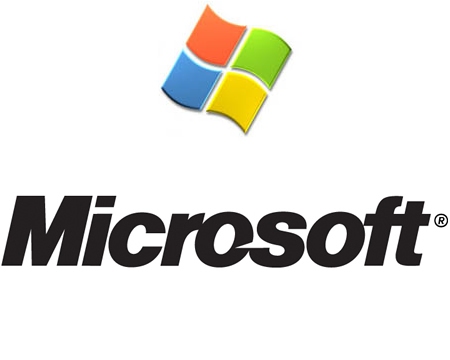 30
Example - Google’s story inventory
A story inventory for recruiters and employees
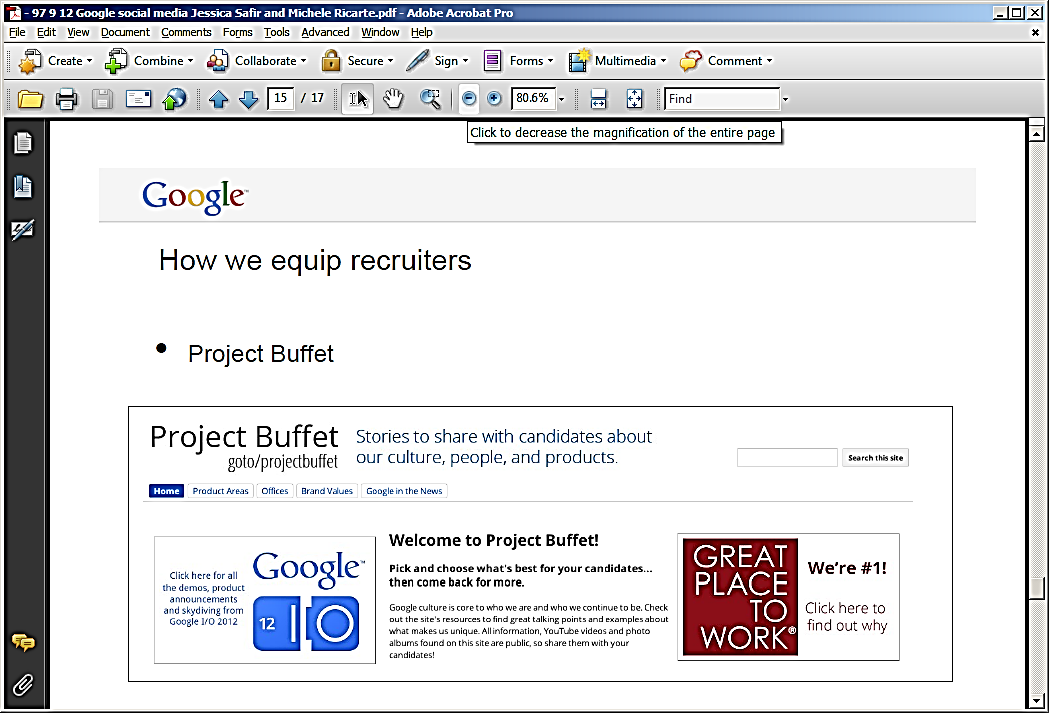 31
Example – Elements of a powerful story
A powerful story can cover these factors…
Exciting best practices in management/ HR 
Stories that illustrate your firm’s culture / values
Examples of where the little guy makes it big
Exciting products and their impacts
Employee innovation stories
Exciting or unusual benefits and facility features
Examples of how you practice diversity
Examples of how your best managers act
Employee success stories and profiles
What makes working here fun
32
Action #7 –  Being proactive is a superior approach
Proactively approach target employees 
Don’t communicate and post jobs with a broad “one-size-fits-all shotgun approach” 
Don’t “spam” all employees with referral requests that cause fatigue
Instead assign recruiters to proactively approach the employees (often in-person) that are the most likely to make a quality referral for a specific job
(Incidentally top-performing employees submit the highest quality referrals)
33
Example – A “proactive” referral tool
“Give me 5” “retrieval cue” approach (Google & DaVita)
Proactively approach top performers and ask them
to identify the top five people that they know in their field…  in these categories
The best performer you ever worked with
The most innovative
The best team player
The best manager
The best under pressure
Then ask the employee to contact these 5 individuals and try to convince them to apply
34
Example – Assign referrals
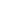 Assign employees to a hot prospect

Accolo referral community - for each of its jobs, it selects a few employees based on the likelihood that they will know the right person

They average 8 referrals for every job
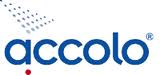 35
Action #8 –  Maximize referral quality
Maximize applicant quality by making your employees aware that…  
We are exclusively seeking superior individuals that will make our firm significantly better
We only want the very best… so we expect a max of 3 referrals per employee per month
Throughout the referral process… we expect you to put the firm’s best interests first 
Except in extraordinary cases, we do not want referrals from  relatives or individuals that approached you and asked to be referred
36
Information for increasing referral quality
Improve quality by requiring this information
The job title or req # you are referring them for
Show you know and have assessed their work
Assess, rate and then tell us about their skills and knowledge… and how they are superior
Assess, rate and then tell us about their cultural fit… so they do not dilute our culture
Assure us that you have sold them to the point where they will accept an interview, if asked
Honestly rate them with an overall A+, A, or B+
37
Action #9 –  Expand eligibility
Expand eligibility to well-connected individuals that know and like your firm
Managers & HR are well connected (avoid a conflict of interest with a charity donation)
Non-employees that know your firm well are often willing to provide referrals 
(Consider including corporate alumni, retirees, vendors, spouses, strategic partners and customers)
This approach is even more impactful at smaller firms, where the employee population simply isn’t large enough to generate enough referrals
38
Example – Non-employee referrals
A “friends & family” referral program 

Friends and family who refer qualified candidates to their open positions receive $1000 USD for each successfully hired referral
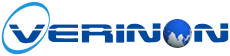 39
Action #10 –  Offer your employees referral cards
Provide referral cards
In an electronic world, a paper referral card can leave a lasting impression
Only give the cards to your most visible top employees (especially those in customer service & sales)
Include a powerful complementary phrase that will WOW them…  (Ex. The service you provided was so exceptional, I just wanted you to know!)
Include a phrase saying that… they would likely be a perfect fit for your company
Include a web address or code that is unique to the employee… for the referral bonus
40
Example – Referral cards can be powerful
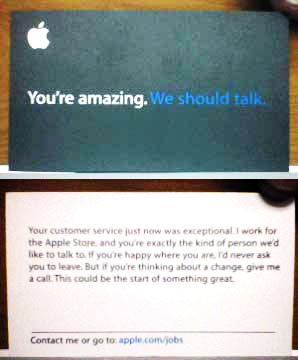 Your customer service just now was exceptional.
I work for the Apple store and you’re exactly the kind of person we’d like to talk to.  
If you’re happy where you are, I’d never ask you to leave. 
But if you’re thinking about a change, give me a call.
This could be the start of something great.
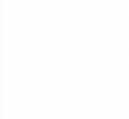 41
Example – Referral cards can be electronic
Electronic referral cards 
Accenture provides electronic referral cards which provides a tracking code to ensure that the person gets credit for the referral
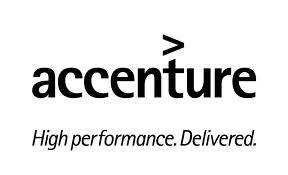 42
Action #11 –  Utilize the mobile platform for ERPs
Offer all ERP components on the mobile platform
The most effective / responsive employee and applicant communications platform is the mobile phone (because it is carried 24/7 and you can communicate using multiple channels)
Allow employees to search ERP information
Allow direct applications on the mobile platform
Allow status checks
Provide proactive updates
Allow them to accept the offer
43
Example – A referral app
Salesforce.com has a referral app
Employees can track their referrals through their self-serve My Referrals app
Employees can identify the recruiter and the hiring manager
And see the date they’ll get paid their bonus
We’re all about transparency and giving our referrals the “white glove’ service”
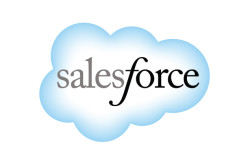 44
Action #12 –  Add a college referral component
College referrals also work
College students are extremely well connected within and between universities (high school also)
A reward as little as $25 might be enough
Ask new college hires and last year’s college hires for referrals
Referrals can be done remotely
Professors may have ethical restrictions but grad assistants and student association officers don’t
45
Example – College referrals
Intuit offered a $50 award to students who referred someone that was hired and over half of those referred were hired
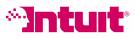 46
Example – College referrals
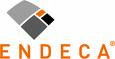 Endeca gave a flat screen TV as a referral bonus for college students referring a friend from Harvard, MIT etc. that was hired
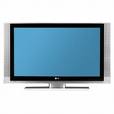 47
Action #13 –  Periodically re-energize your ERP
Shuffle the advertising and marketing materials
Even the best ERP’s suffer reduced effectiveness between 6 and 18 months
Periodically shuffle your rewards
Periodically redesign referral alerts and messaging so they appear fresh
Periodically benchmark your competitors
Periodically review new referral technology and vendor offerings
48
Action #14 – Avoid ERP program killers
Avoid ERP program killers 
Do not allow executives to win the argument that… you don’t need a formal ERP program and a marketing effort… because “it’s part of their job”
A slow response to submitted referrals is the #1 factor that decreases referrals
Do not withhold rewards until the probationary period is over (consider instead an added bonus if they stay)
Avoid sending employee referrals to apply on your standard corporate careers website  (not tagged)
49
Identify and avoid additional potential problems
Additional common referral problems to avoid
Not “tagging referrals” so that they are easy to find and to prove your quality of hire
The application process is too time-consuming
Not discouraging “they found me” referrals
Recruiters sabotaging referrals
Not giving the best an expedited hiring process
Not measuring the quality of each referral and reporting it back to the employee / manager
50
Action #15 –  Focus on high-impact sub-programs
Focus on the best ERP sub-programs 
Use data to determine which referral subprograms produce the highest quality and volume of hires

Consider these…
51
Example – Effective subprograms
Reach out to job references for referrals
Identify top performing hires from last year
Call their references that said accurate things
Thank them
Ask them “Do you know anyone else as good?”
Ask them to be a future reference source
52
Example – Effective subprograms
Assigned boomerang referrals
Utilize your corporate alumni group to…  identify top-performing alumni that work in high need areas and assign an employee to them (DaVita 16%)
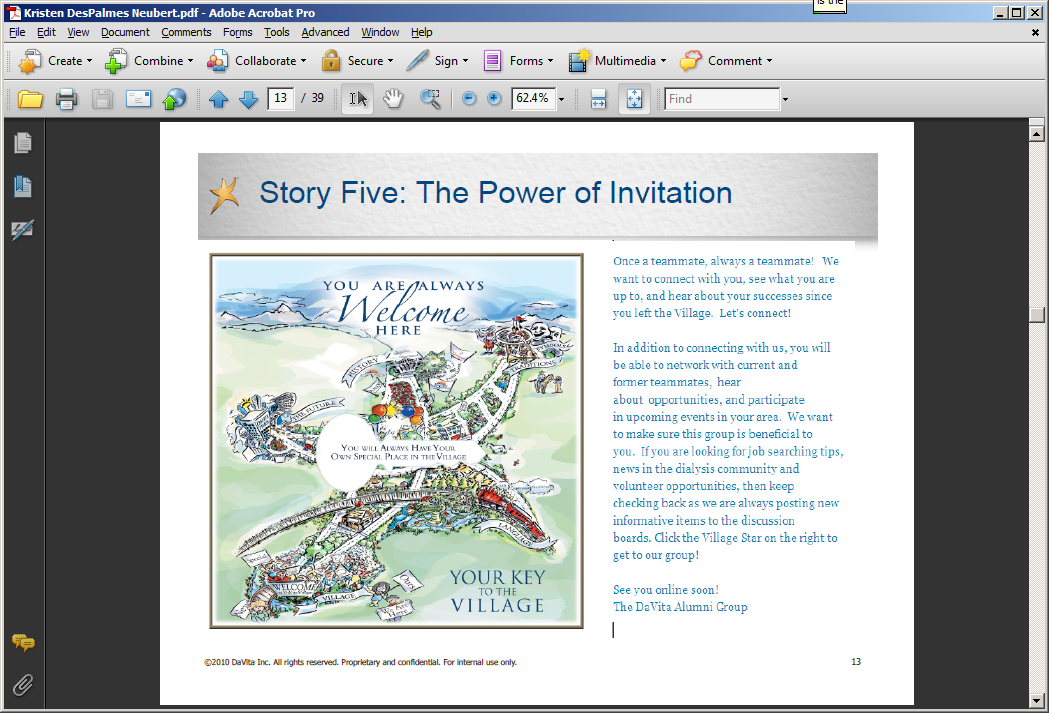 53
Example – Effective subprograms
Pay just for “a name”
Pay  $100… just for names in key jobs… even if they are not hired (Must provide contact information, they must be someone working in the field and be interested in a new job)
25% of the names result in a hire (Children’s hospital in Dallas)
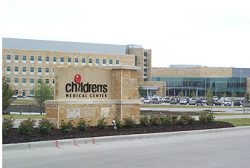 54
Example – Effective subprograms
Vary the fee with the quality of hire
Uber Ambassadors (recruiters) book short rides on their competitor Lyft to make their recruiting pitch

The referral fee is $250, which doubles to $500 for a Lyft driver and $1000 for a Lyft mentor 

WHY  it works -   “we can’t successfully recruit drivers without talking to them” and better yet, recruiting drivers in their very own car
55
Example – Effective subprograms
THE CENTERS health group uses gamification
It’s Gravity App is a gamification tool designed to encourage employee referrals 
Employees are awarded points for the most referrals and receive gift cards and other incentives
Each month the slate is cleaned and the game starts over again which gives employees a greater chance to win if they choose to participate
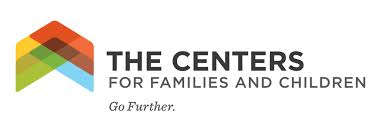 56
Benchmark firms that you can learn from
Google
Facebook
ThoughtSpot
Deloitte
Ernst & Young
Edward Jones 
Accenture
DaVita
Aricent
Children’s Hospital
Jobvite
Accolo
CACI International
Acumen Solutions
57
Did I provide you with the action steps that you will need to raise your ERP program to the next level?
Any final questions ?
www.drjohnsullivan.com
JohnS@sfsu.edu
58